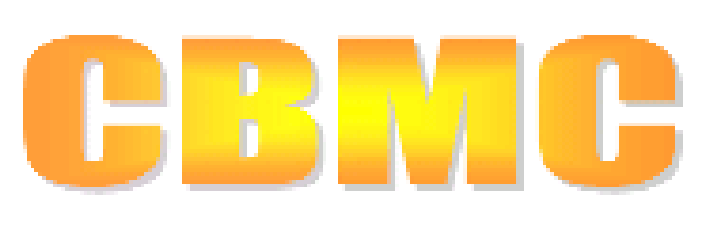 Bounded Model Checker for C/C++
Model Checker
Control Flow Graph
Model Checker ~ CFG
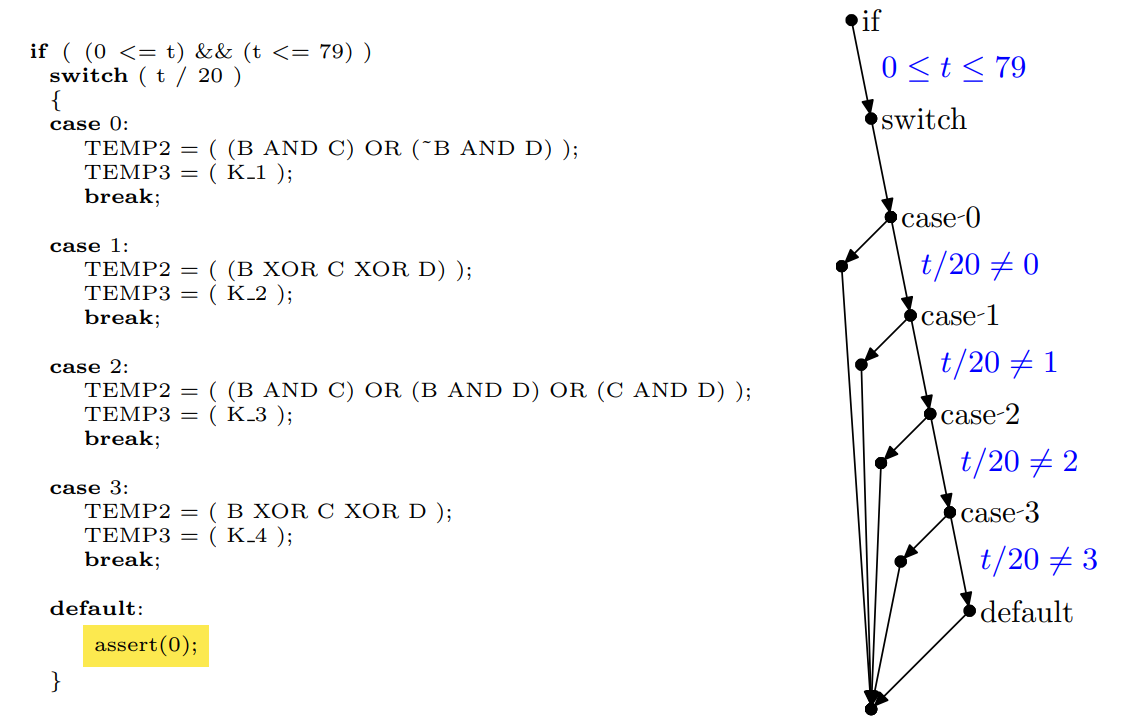 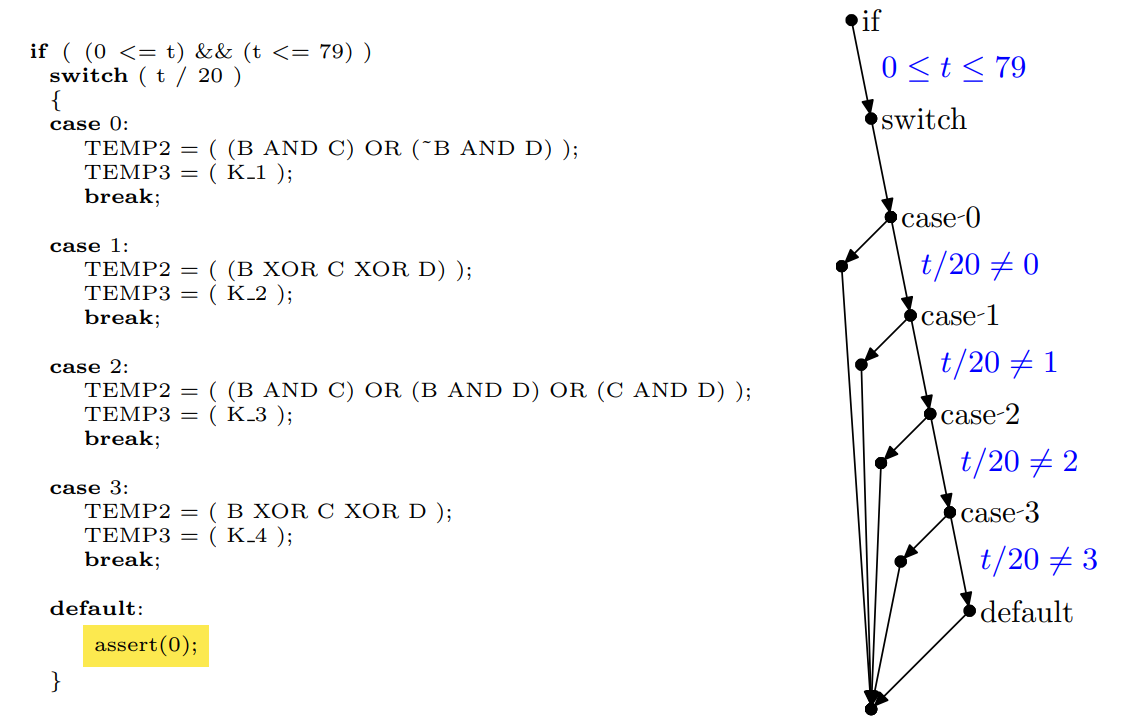 [Speaker Notes: Insert assert to prove unreachable code]
Model Checker ~ CFG
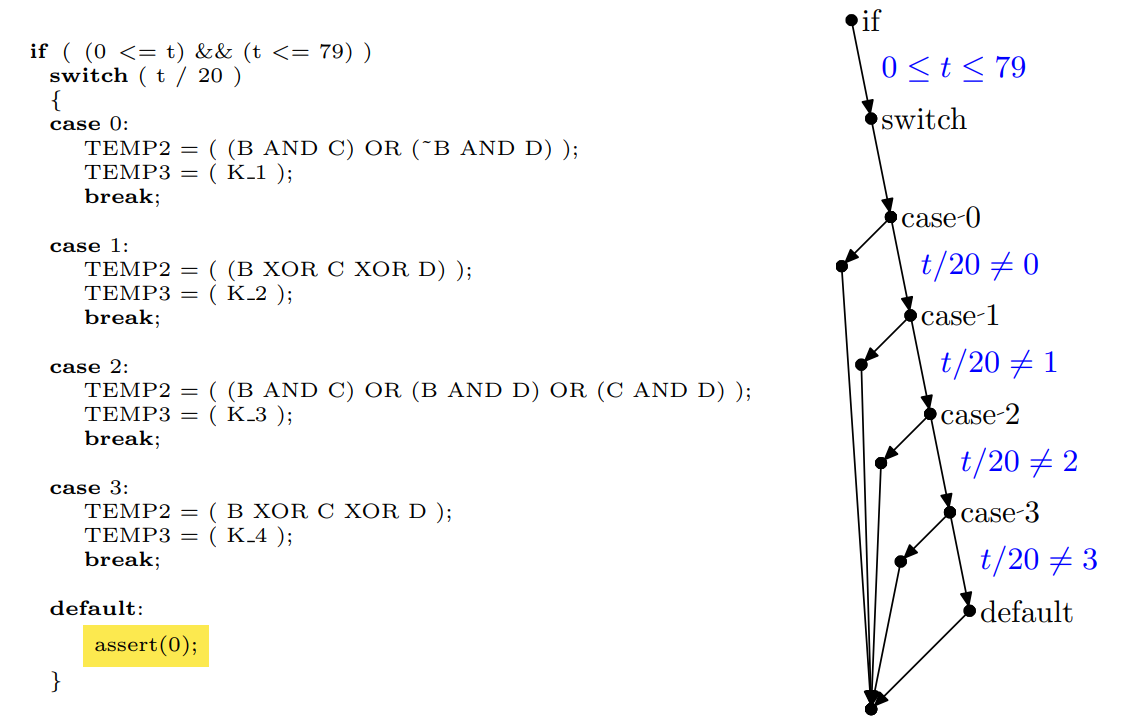 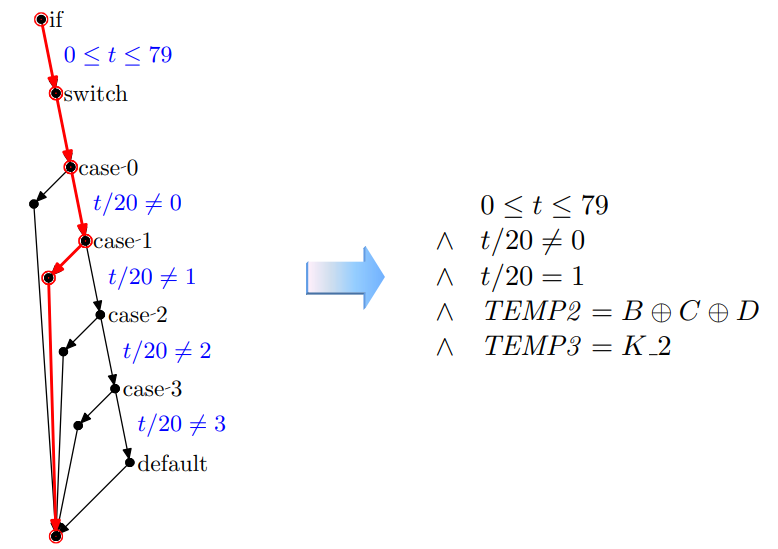 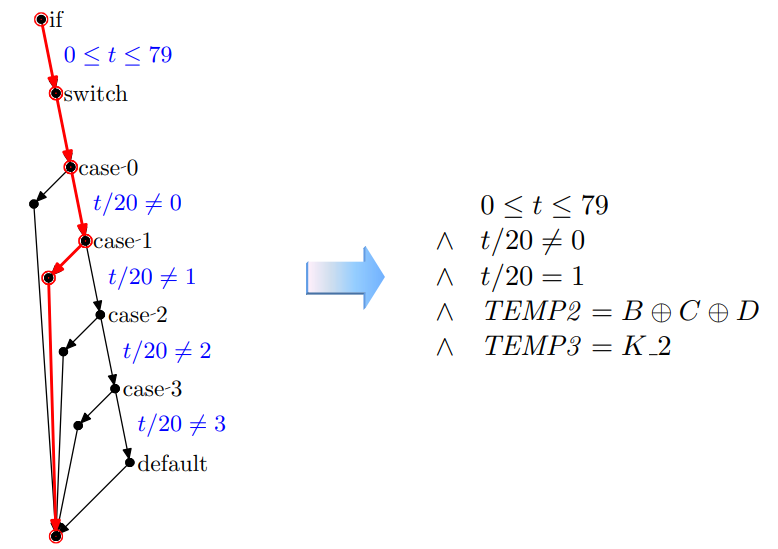 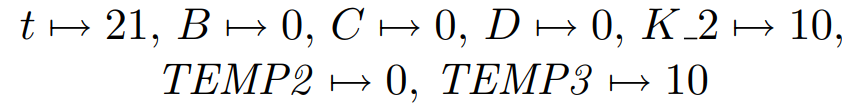 Model Checker ~ CFG
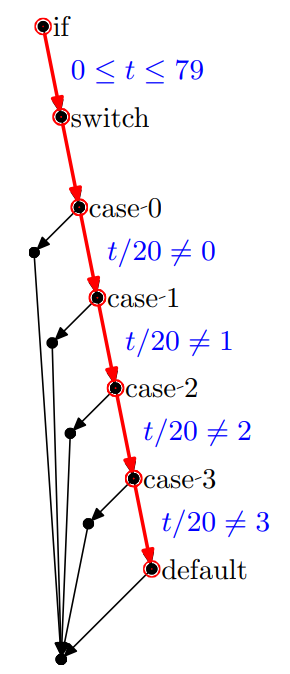 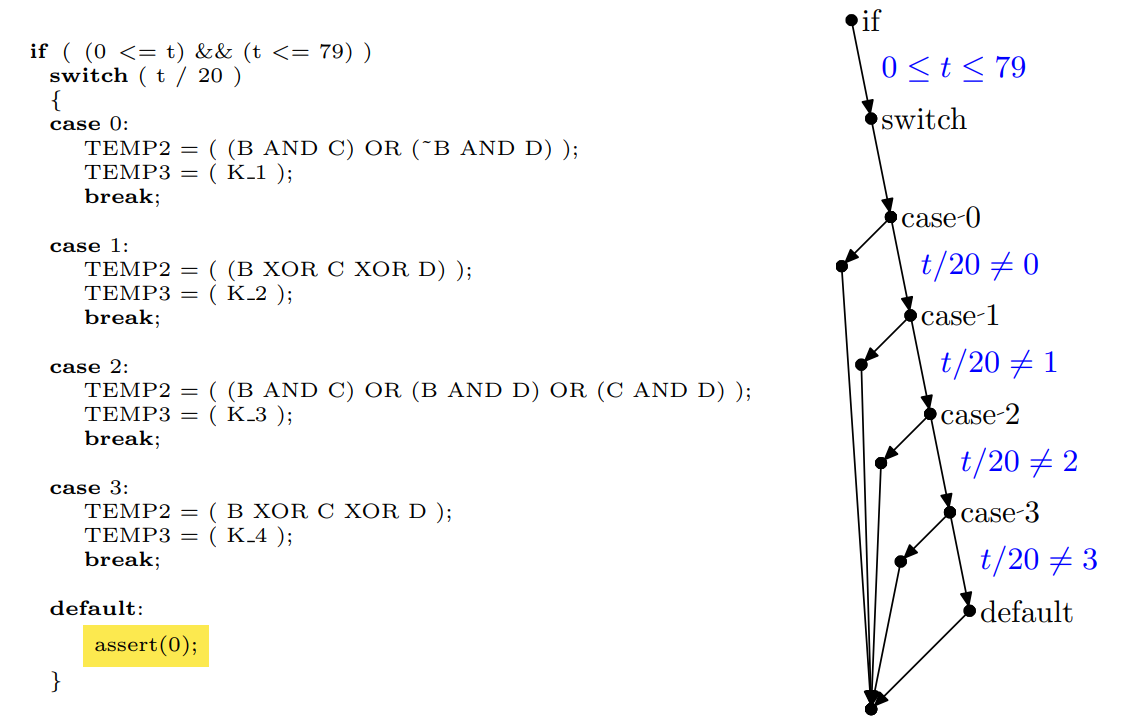 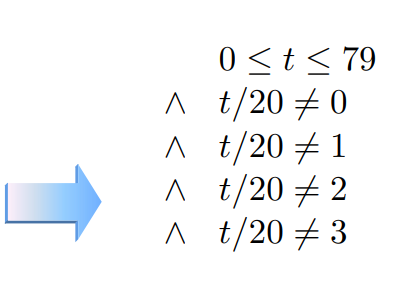 UNSATISFIABLE
Bounded Model Checker
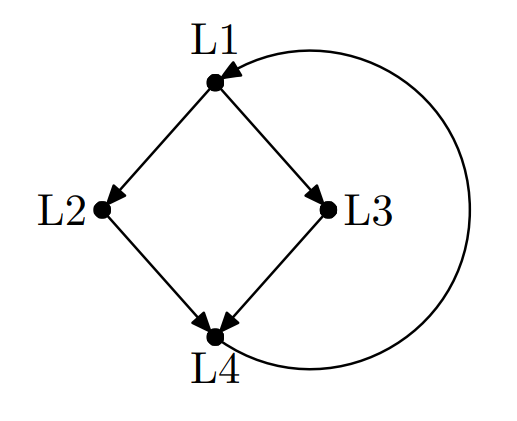 while(…){
	if(…){
		…
	}
	else{
		…
	}
}
Bounded Model Checker
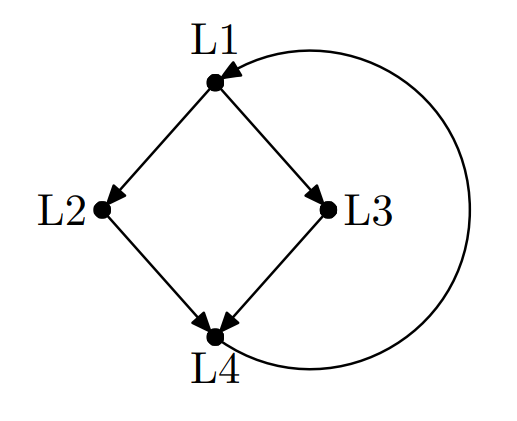 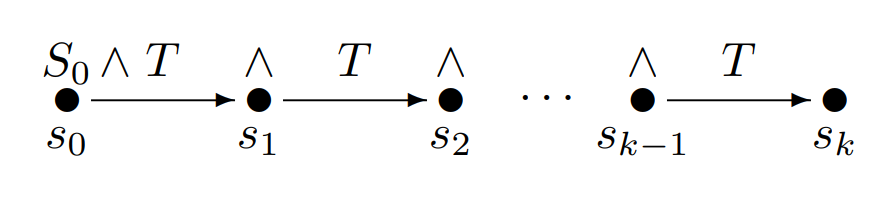 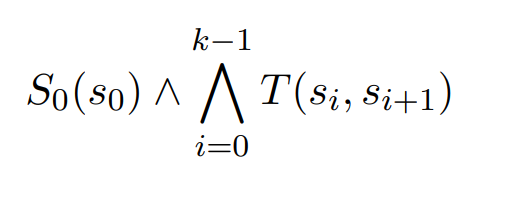 Formula:
Bounded Model Checker
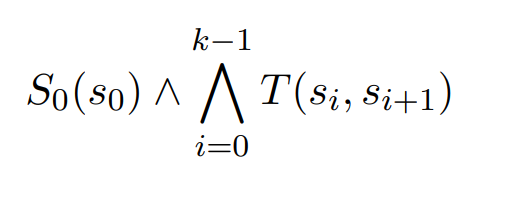 Formula:
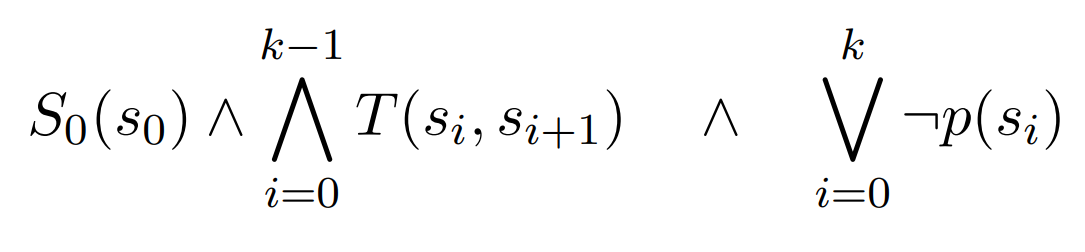 Formula for property p:
(Optimization for only reachable code)
[Speaker Notes: Yields counterexample
Optimization: not for each state and each depth a formula]
Bounded Model Checker
Eg.
while(condition){
	body;
}
if (condition){
	body;
	while(condition){
		body;
	}
}
if (condition){
	body;
	if (condition){
		body;
		while(condition){
			body;
		}
	}
}
[Speaker Notes: Yields counterexample
Optimization: not for each state and each depth a formula]
Bounded Model Checker
if (condition){
	body;
	if (condition){
		body;
		if (condition){
			body;
			if(condition){
				body;
				if(condition){
					body;
					assert(!condition);
}}}}}
Proof that we have done enough unwindings
CBMC ~summary
C/C++ Source Code
Insert assertions
Parse tree
Formula
CFG
SAT solver
Counter-
example
Proof
Demo
Simple addition
uint8_t
Demo
Flight controller
Demo ~ Flight controller
IMU
Micro-controller
GPS
Radio
Motors
Thank you
References
Clarke, E., Kroening, D., & Lerda, F. (2004, March). A tool for checking ANSI-C programs. In International Conference on Tools and Algorithms for the Construction and Analysis of Systems (pp. 168-176). Springer, Berlin, Heidelberg.
http://www.cprover.org/cbmc/
http://www.cprover.org/cbmc/doc/cbmc-slides.pdf